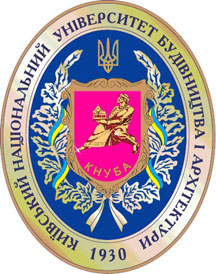 КАФЕДРА ФІЗИЧНОГО ВИХОВАННЯ ТА СПОРТУ
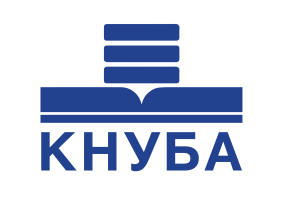 Сучасні спортивно-оздоровчі програми у фітнес-індустрії 

ВИКЛАДАЧ           Гасанова  саіда  фарухівна
Лекція № 2 Загальні основи побудови фітнес програми. Принципи фітнес –тренування.
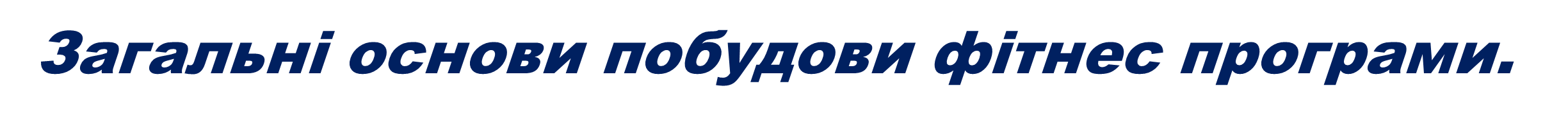 Фітнес-цілі:
 конкретними;
 реалістичними;
 містити в собі результат та завдання.
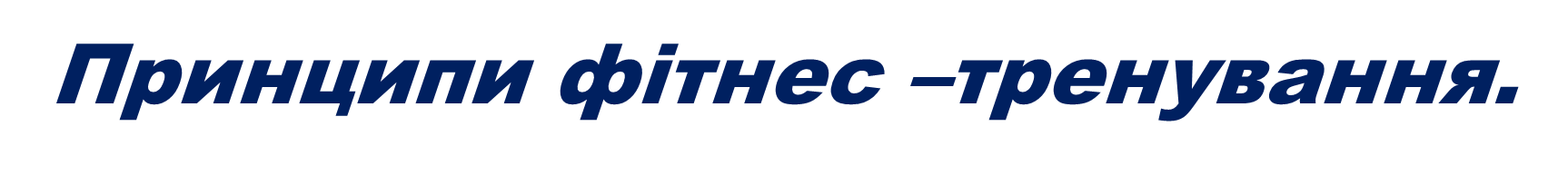  специфічності;
 суперкомпенсації;
 систематичності;
 індивідуалізації;
 безпечності.
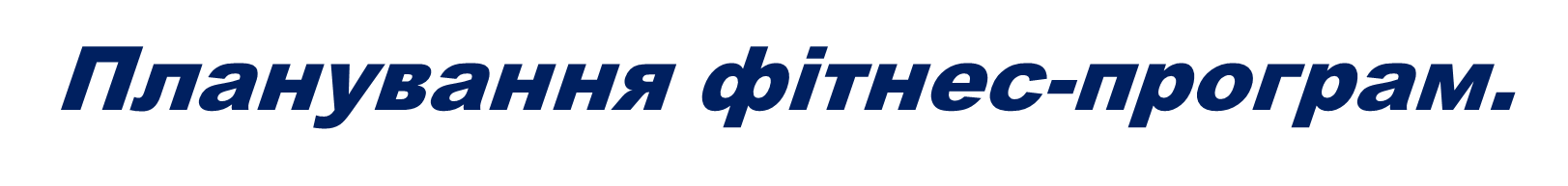 Створення фітнес-програми відбувається на основі вибору відповідної інтенсивності навантаження, 
тривалості 
частоти занять та виду фізичної активності.
Інтенсивність – ступінь зусилля, напруження протягом вправи або швидкість виконання вправи. Інтенсивність вимірюється в абсолютних абовідносних значеннях:
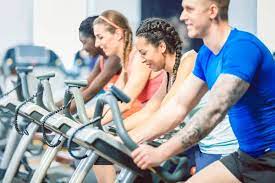 абсолютні значення: абсолютна інтенсивність активності визначається швидкістю виконання вправ без урахування фізіологічних можливостей людини. Для занять аеробними вправами абсолютна інтенсивність виражається у швидкості затрат енергії (наприклад, міліграм споживання кисню на кілограм у хвилину, або витрата кілокалорій на хвилину, або метаболічний еквівалент навантаження – МЕТ), або для деяких видів фізичної активності, просто як швидкість виконання вправи (наприклад, ходьба пішки 4,8 км на годину, оздоровчий біг 9,5 км/год.), абофізіологічна реакція на інтенсивність (наприклад, ЧСС). Для силових вправ інтенсивність виражається як сума піднятої ваги;
відносні значення: відносна інтенсивність враховує або коректує фізіологічні можливості людини. Для занять аеробними вправами відносна інтенсивність виражається у відсотковому відношенні аеробних можливостей людини (МСК) або у відсотковомувідношенні від максимального ЧСС або ЧСС резерву. Також відносна інтенсивність може виражатися як індекс самопочуття людини під час виконання вправ (наприклад, за шкалою Борга).
Розрізняють помірну та високу інтенсивністьфізичної активності:• фізична активність помірної інтенсивності – будь-якаактивність, під час якої витрачається 3.5-7 ккал/хв. абовиконується на рівні 3.0-5.9 МЕТ та досягається 55-69 від %ЧССмакс. Прикладом фізичної активності помірної інтенсивності є швидка ходьба, під час якої людина може комфортно підтримувати розмову;
• фізична активність високої інтенсивності – будь-якаактивність, під час якої витрачається більше 7 ккал/хв або виконується на рівні більше 6 МЕТ та досягається 70-88 від % 15 ЧССмакс. Прикладом фізичної активності високої інтенсивності є біг, аеробіка, стрибки на скакалці тощо.
Тривалість – довжина діяльності. Тренувальний ефект від навантажень визначається не тільки його інтенсивністю, а й тривалістю занять. Тривалість зазвичай виражається як час витрачений на заняття.Частота занять – кількість фітнес-тренувань на тиждень, наприклад, два, три, п’ять разів на тиждень. Мінімальною частотою занять, що забезпечуєпідвищення та збереження рівня оздоровчого фітнесу, є заняття, що проводяться 3 рази на тиждень; для найкращого ефекту оптимальна частота занять складає 3-5 разів на тиждень.
Вид рухової активності – спосіб участі у фізичній активності. Типфізичної активності може мати різні форми: аеробні та силові вправи, вправи на гнучкість (стретчинг), на рівновагу – види вправ, які можуть бути використані для досягнення поставлених фітнес-цілей.Ці компоненти взаємозв’язані і можуть змінюватись для складанняфітнес-програми відповідно до особливостей студента та поставлених цілей.Наприклад, удосконалення кардіореспіраторної витривалості може бути досягнуто: ходьбою (вид), в 70% від максимального ЧСС зусилля (інтенсивність) протягом 30 хвилин (тривалість) 5 разів на тиждень (частота) або у 85% інтенсивності протягом 20 хвилин 3 рази на тиждень.